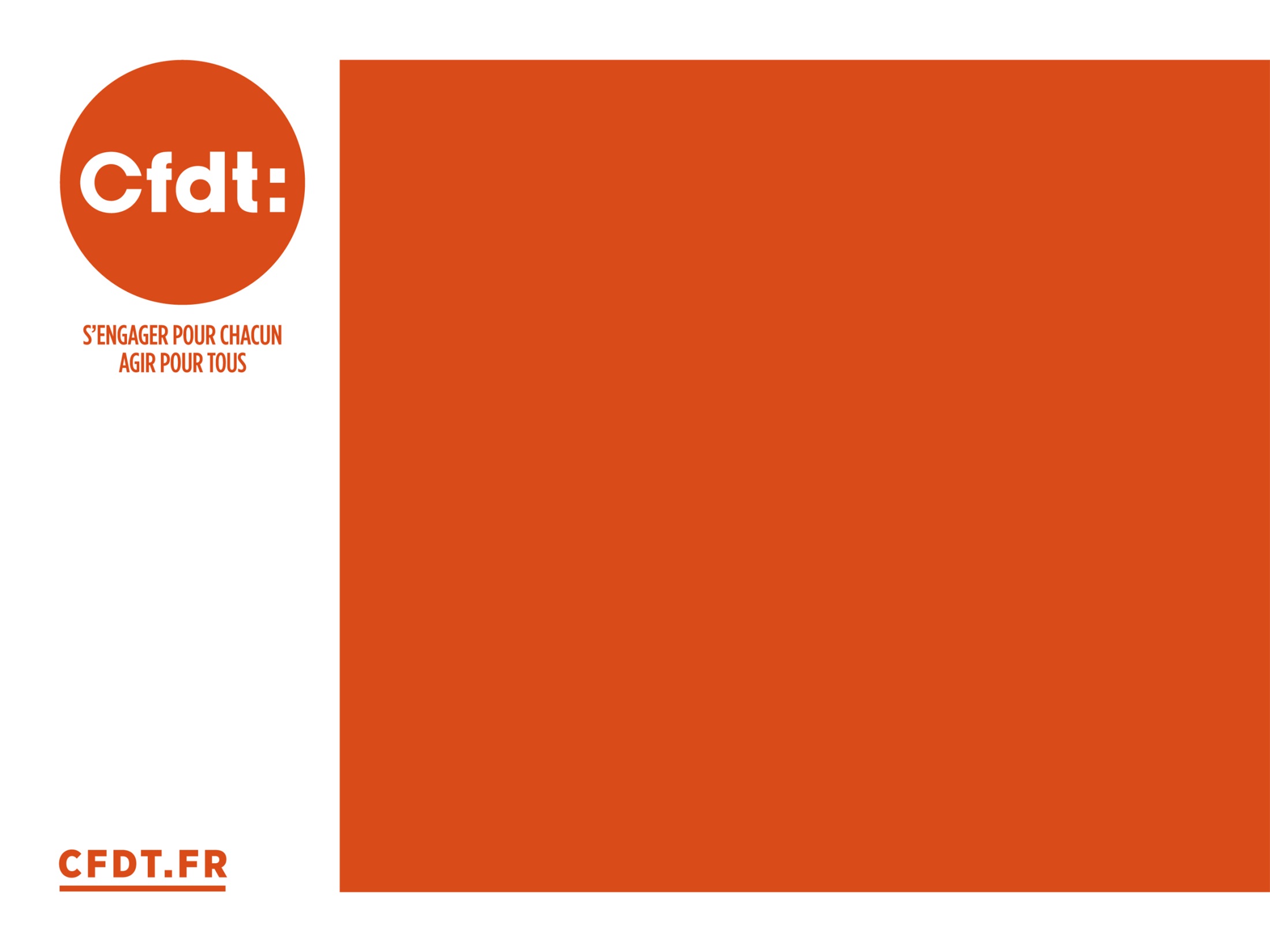 Formation gasel
CFDT IDF
SENSIBILISATIONRGPD
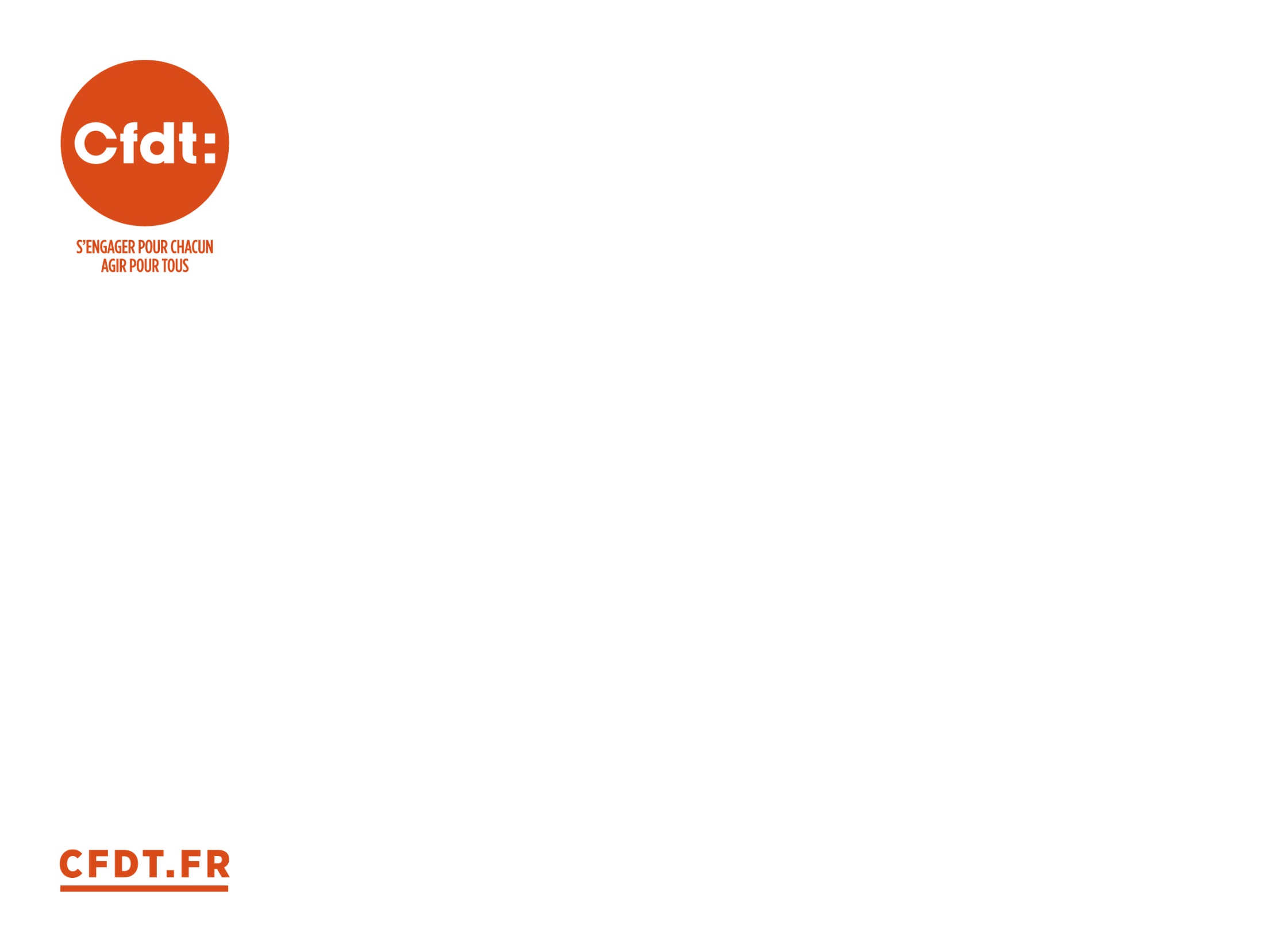 RGPD
Le 25 mai 2018 : Entrée en vigueur du Règlement Général sur la Protection des Données,

La Commission nationale de l’informatique et des libertés (CNIL) est l’autorité de référence pour gérer le RGPD,
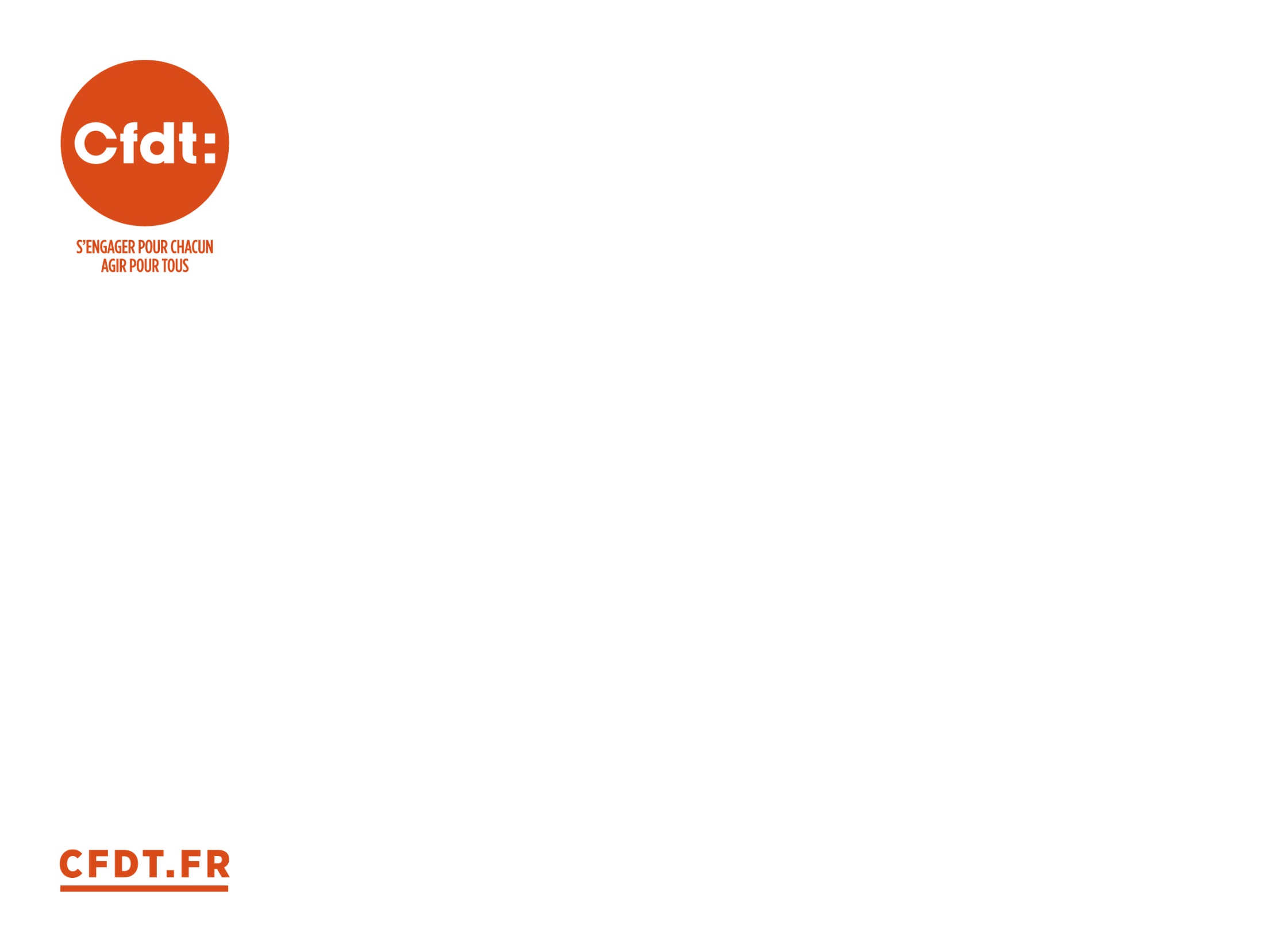 RGPD
Le RGPD est le nouveau règlement Européen qui oblige toutes les organisations à protéger les données personnelles qu'elles détiennent. Le RGPD Décrit les mesures que chaque organisation doit prendre :
 	Connaître tous les traitements de données dans son organisation.
 	Prendre des mesures de protection pour les données personnelles.
 Gérer le droit de connaitre et d'effacer leurs données pour les personnes concernées.		Le RGPD Définit les réparations et amendes,
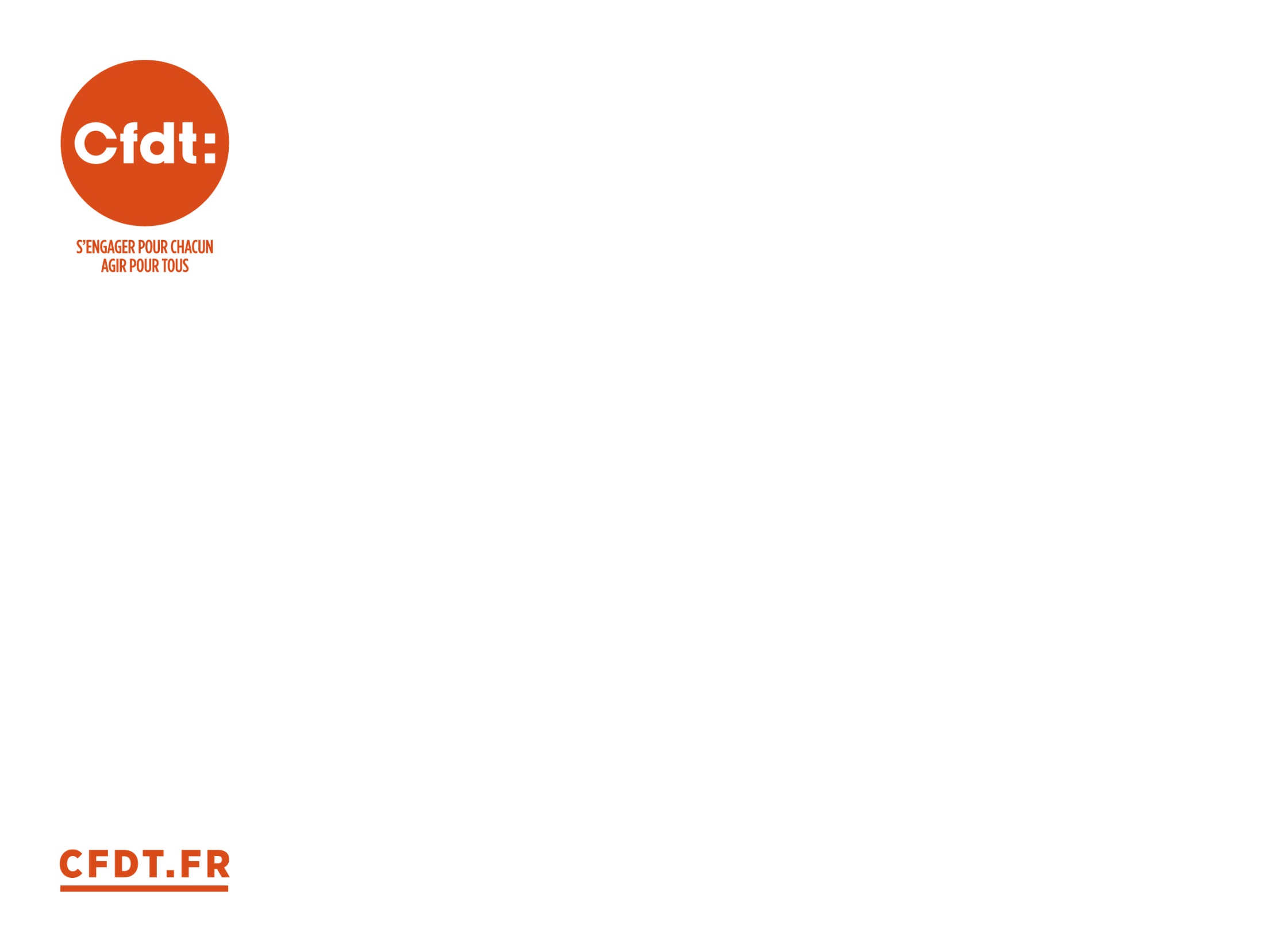 RGPD
Donnée sensible
Information sur 
• l’origine raciale ou ethnique, 
• les opinions politiques, 
• les convictions religieuses ou philosophiques, 
• l’appartenance syndicale, 
• les mœurs, les données biométriques, 
• les données relatives à la santé, 
• les infractions, condamnations et mesures de sécurité (listée aux articles 8 et 9 du RGPD et LIL3)

	La collecte et le traitement sont INTERDITS
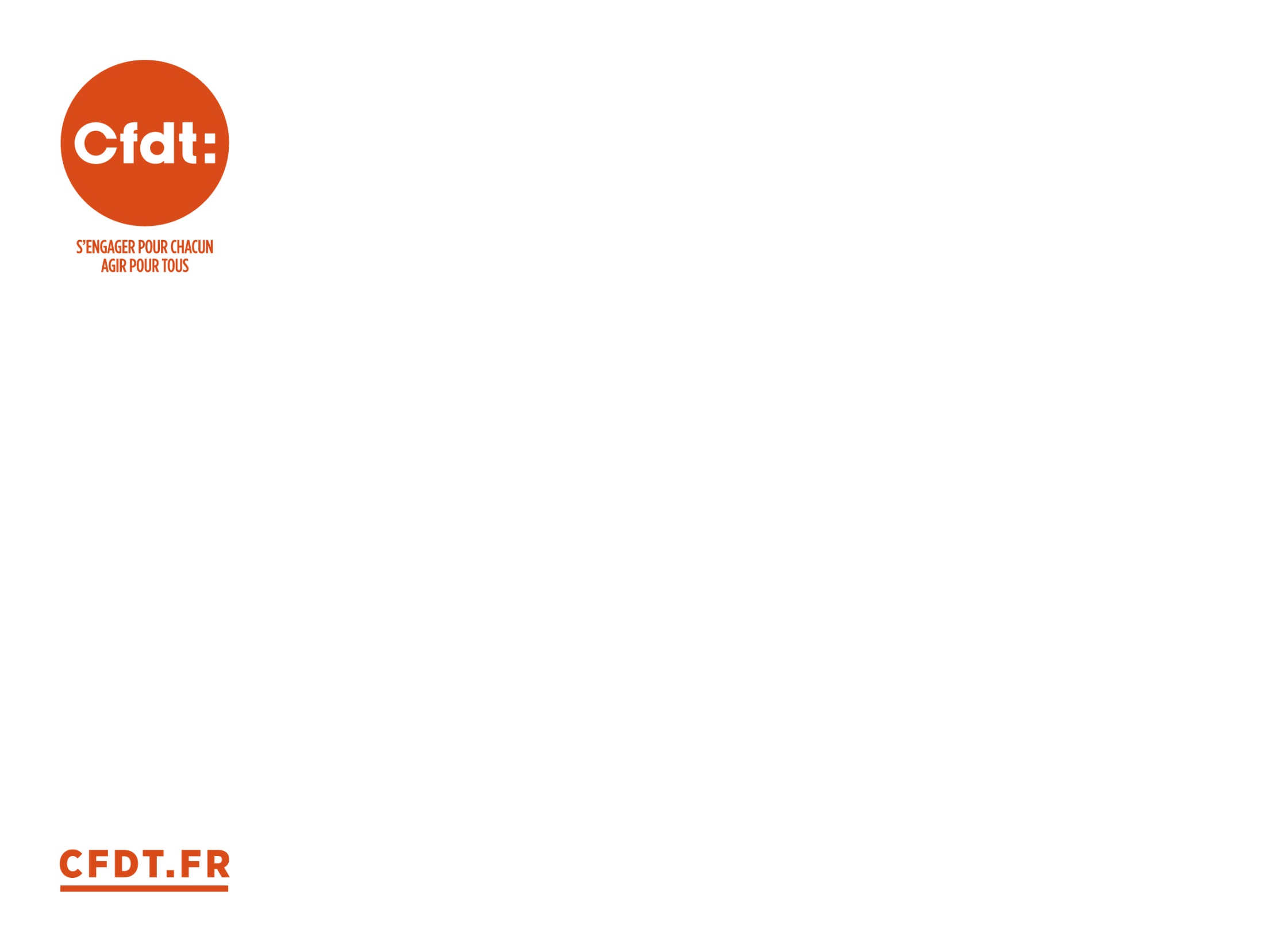 RGPD
Donnée à caractère personnel
En résumé :  Toute  donnée  relative  à  une  personne  physique,  qui  peut  être  identifiée  par quelqu’un,  quel  que  soit  le  moyen  utilisé
Données directement identifiantes : nom et prénom, photo, e-mail nominatif, …
Données indirectement identifiantes : NPA, empreinte digitale, adresse IP, …
Recoupement d’informations anonymes : ‘’le délégué syndical du syndicat X en 1980’’, …
Données à caractères ‘sensibles’ comme l’appartenance à une organisation syndicale
Les données anonymisées sortent du champs de ce règlement mais pas les données pseudonymisées !
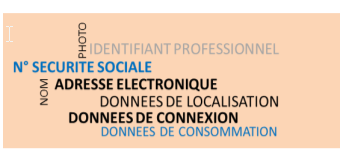 Finalité du traitement
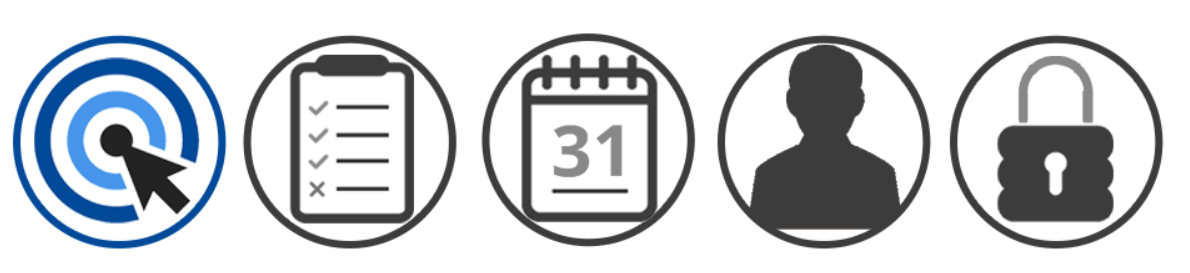 réf. CNIL
Principe : les données doivent être collectées pour des finalités déterminées, explicites et légitimes et ne sont pas traitées ultérieurement de manière incompatible avec ces finalités.
6
[Speaker Notes: Exemples : 
Fichiers de caisses Sécurité sociale utilisés à des fins de prospection
Fichiers inscriptions scolaires à des fins de communication politique.]
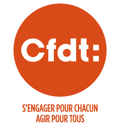 Que savez-vous ?
Pour vous, 
qui doit répondre 
à ces obligations ?
Guide CNIL 
Fiche 2/p13
7
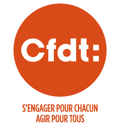 Qui doit répondre aux obligations ?
Le responsable de traitement
C’est la personne physique ou morale qui détermine, seul ou conjointement, les finalités et les moyens d’un traitement, c’est à dire l’objectif et la façon de le réaliser.  
!  Qualification indépendante de l‘existence ou non d’une personnalité morale (Réf. Guide CNIL)
Ex. Pour un syndicat c’est la ou le secrétaire général·e
8
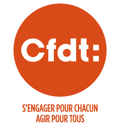 Quelles sont les obligations ? 6 grands principes
Finalité : collecte et usage que dans un but défini et légitime
Base légale : consentement, intérêt légitime, contrat, …
Pertinence, proportionnalité et  minimisation   
Conservation : durée de conservation limitée
Sécurité & confidentialité
Respect du droit des personnes : information claire, compréhensible et concise sur les raisons et caractéristiques principales de la collecte ainsi qu’un point de contact pour faire valoir ses droits.
9
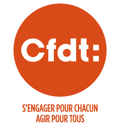 Quelles sont les obligations ?
Désignation d’un DPO : Data Protection Officer (Délégué à la Protection des données)
Protection des données dès la conception et par défaut. Privacy by Design et Privacy by default =
Justifier de sa conformité et documenter ses pratiques (registre de traitement)
Guide CNIL 
Fiche 1 p.9
10
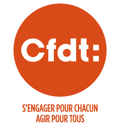 Quel est le rôle du DPO ?
Principalement une mission d’information, de conseil et de contrôle pour le compte du responsable de traitement 
Être le point de contact sur tous les sujets RGPD : 
avec les personnes concernées, 
avec la CNIL
11
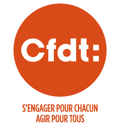 Mémo Bonne pratique
 Traiter les données des personnes comme vous souhaiteriez que vos données le soient.
 Un mot de passe personnel reste personnel 
 Soyez transparent dans la collecte des données.
 Informer les personnes des conditions dans lesquelles les données seront traitées. L’information peut être communiquée oralement au moment de la collecte et confirmer par la suite.
 Les zones de commentaires libres ! Rédiger des commentaires objectifs, factuels et jamais excessifs ou insultants et dépourvus de jugement de valeur.
Guide CNIL Annexe 1     – les 5 bons réflexes à avoir !
12
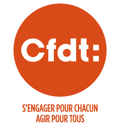 Les réflexes à avoir…
1/ Je ne collecte que les données nécessaires

2/ j’informe les personnes concernées lorsque je traite leurs données personnelles

3/ je supprime les données personnelles dès lors qu’elles ne sont plus nécessaires

4/ Je protège les données personnelles que j’utilise

5/ Je documente les actions de conformité
Guide CNIL Annexe 1     – les 5 bons réflexes à avoir !
13
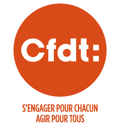 Questions à se poser…
Quand avez-vous besoin de joindre des adhérents ?

De quelle manière les contactez-vous ?

Que faites-vous ensuite des documents (papier ou numérique ?

Quel PC utilisez-vous ?

Comment sont archivés les données de vos adhérents ?

Quelles sont les durées de vos archives ?
Guide CNIL 
Fiche 3 p.20
14
MERCI DE VOTRE ECOUTEA VOS QUESTIONS   !
15